«Основные направления работы с родителями в условиях реализации ФГОС ДО»
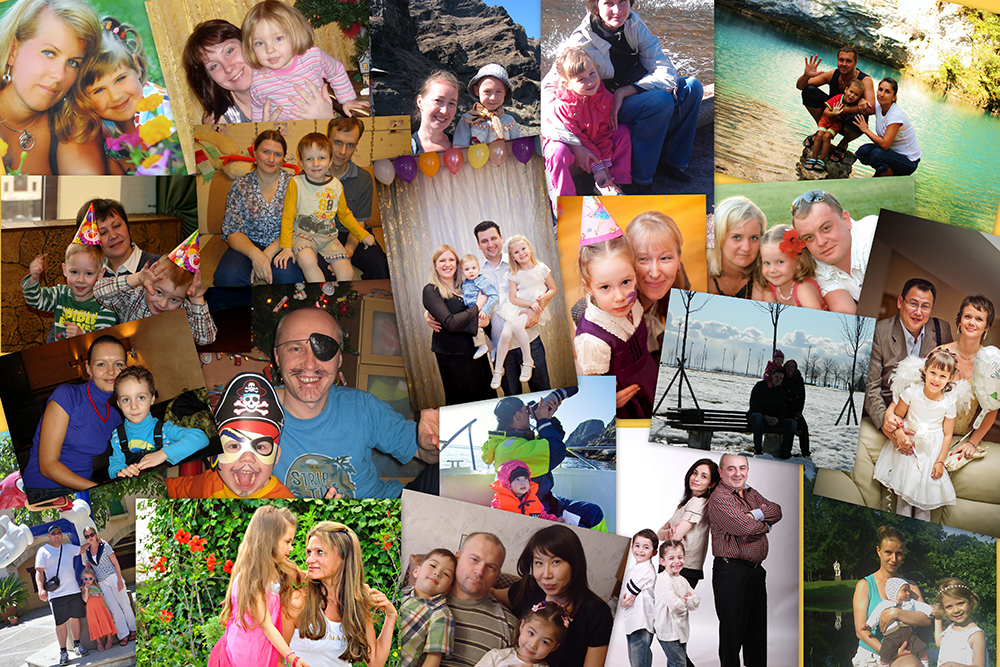 Выполнила воспитатель: 
 Домнина А.Р.
Цель проекта:
Создать условия для комфортной адаптации ребенка к условиям детского сада посредством активного вовлечения семьи в воспитательно-образовательный процесс дошкольного учреждения.
Задачи проекта:
создать условия для внутреннего психологического комфорта ребенка, сохранения чувства защищенности и доверия к окружающему миру в стенах ДОУ;
воспитывать у ребенка чувства причастности, гордости и радости за свою семью; 
установить партнерские отношения с семьей каждого ребенка; 
выработать единый стиль воспитания и общения с ребенком в ДОУ и семье. 
Расширять сферу участия родителей в организации жизни ДОУ.
Мама показывает мастер класс по изготовлению мягкой игрушки.
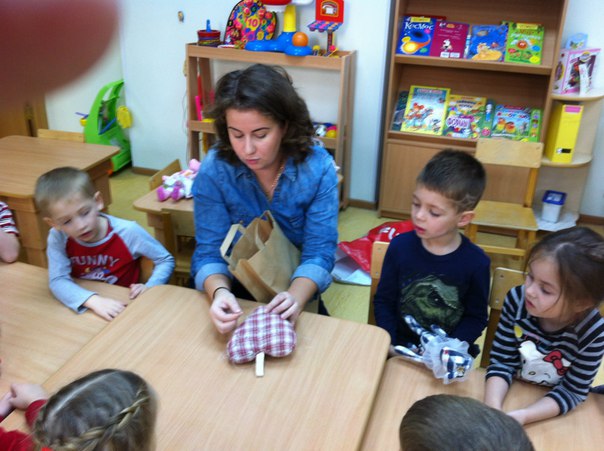 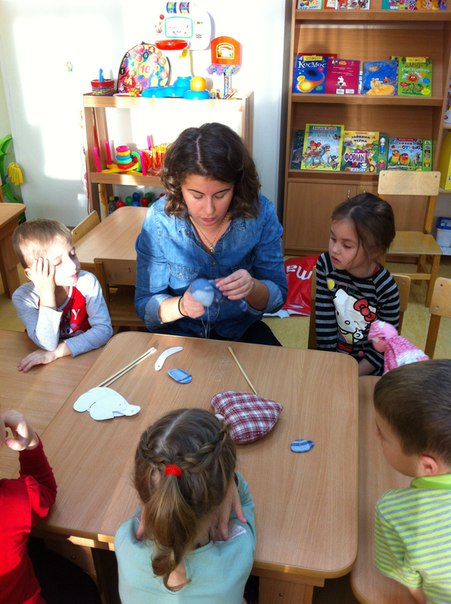 Мастер класс по приготовлению блинов(«мы готовим вместе с мамой»)
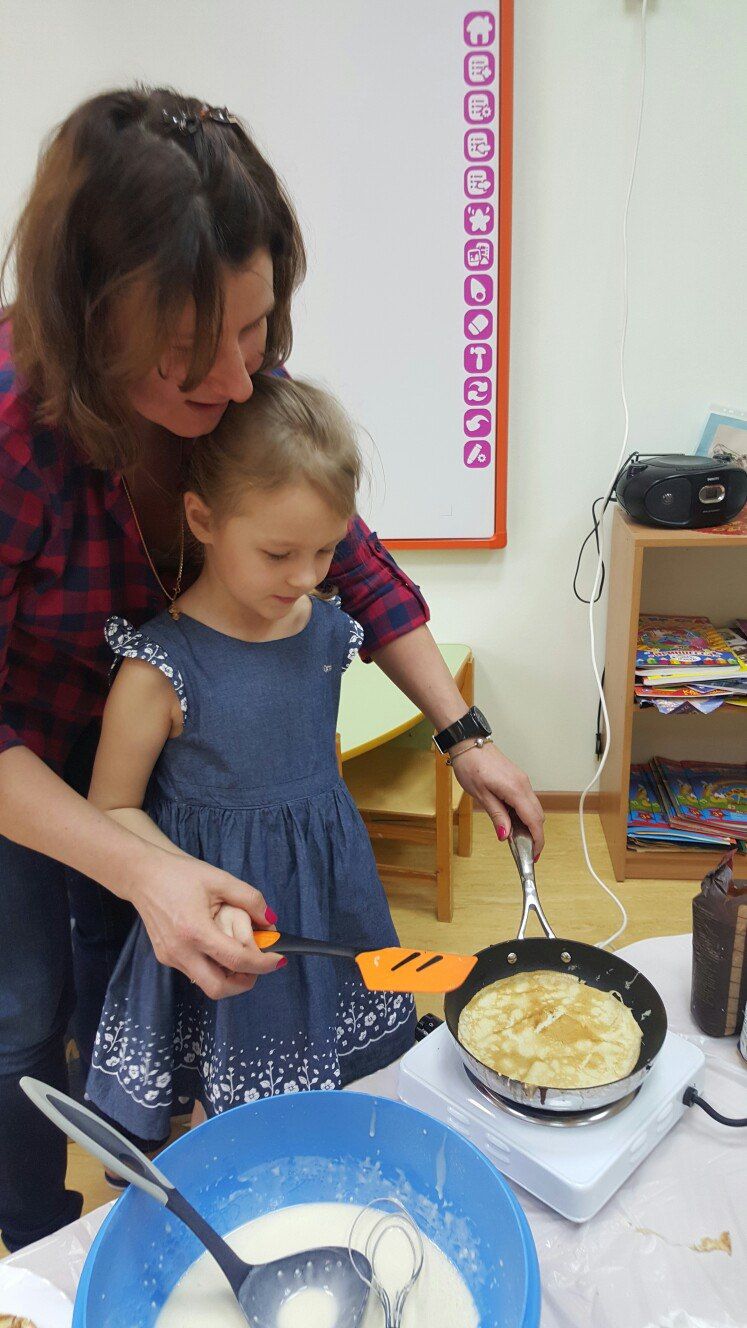 Праздник 8 марта «Танец с папами»
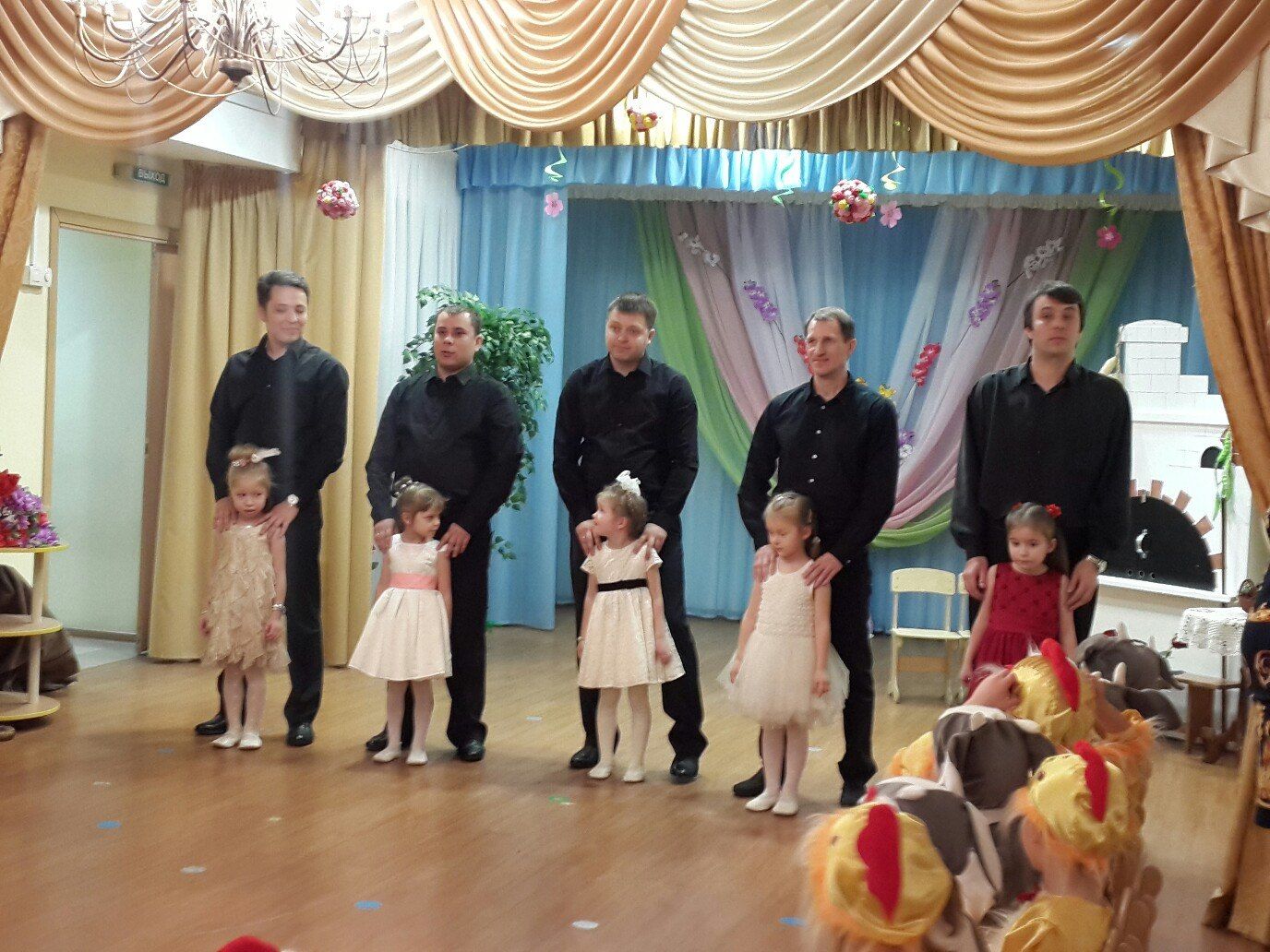 «Здоровая семья»
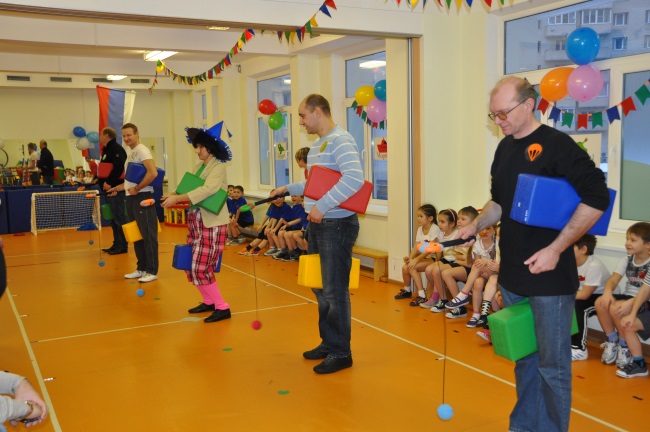 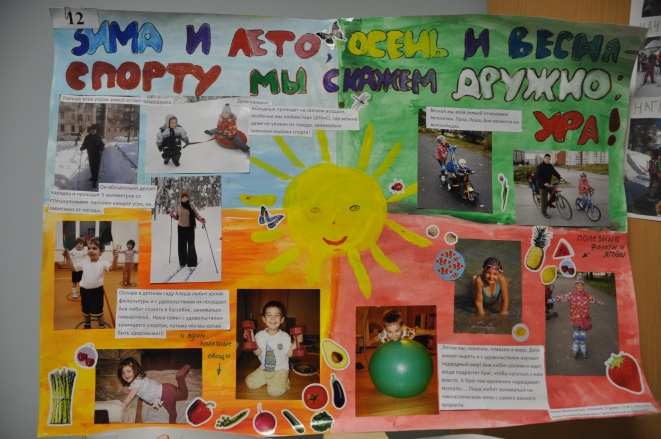 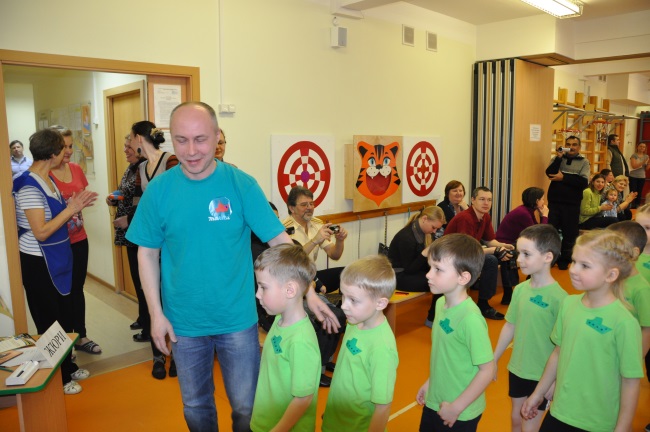 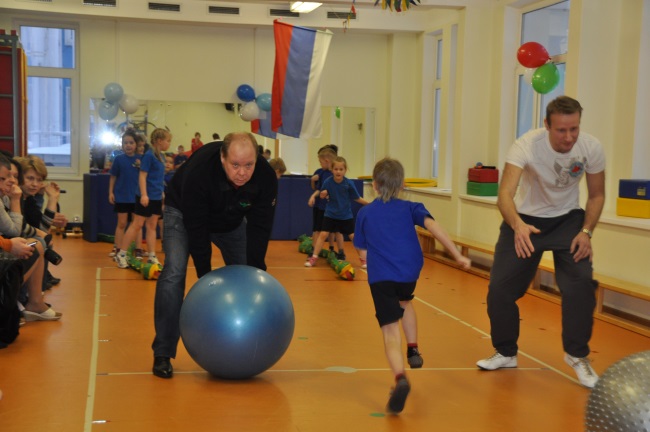 Ура! Субботник!!!
Традиционные субботники, сплачивающие коллектив ДОУ, родителей и воспитанников проходят в тёплой, весёлой атмосфере.
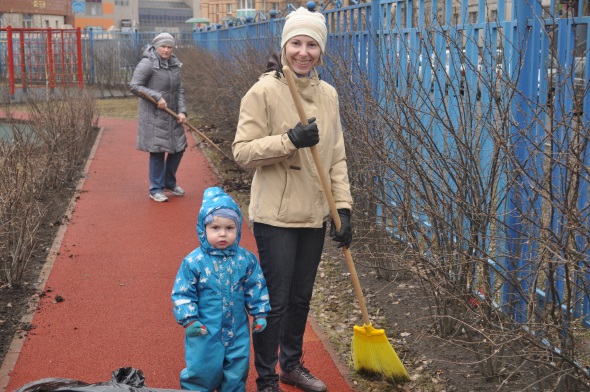 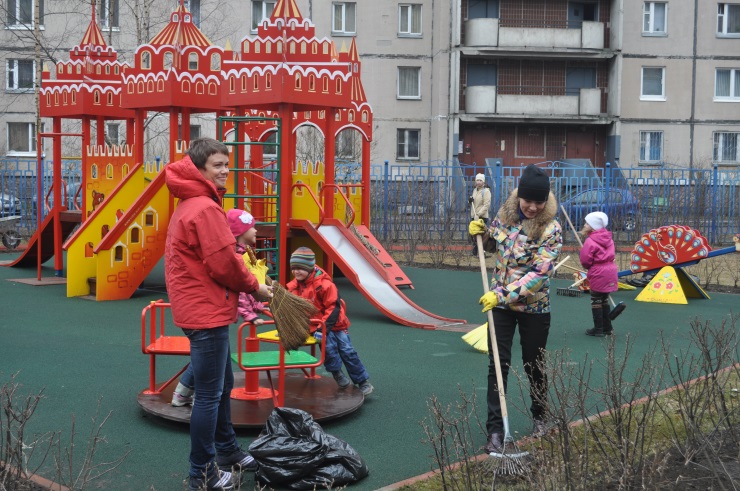 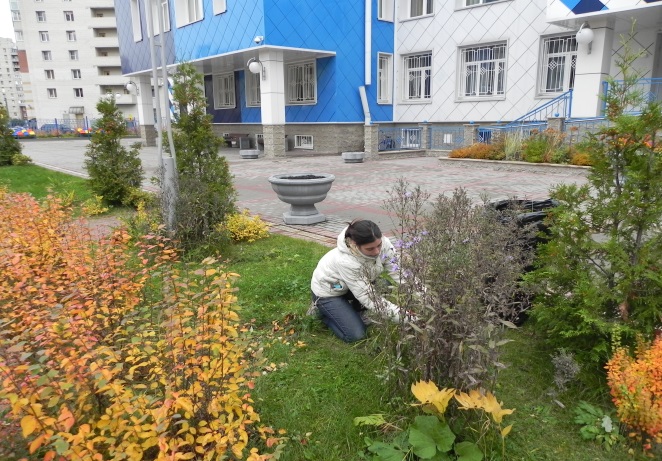 Спасибо за внимание!